Anita van Doorn
Calamaris Verloskundig centrum
VSV KIEM geboortezorg
De Epi!
Knippen binnen VSV Kiem geboortezorg
Een afnemende trend
De Trend in plaatjes1e lijn
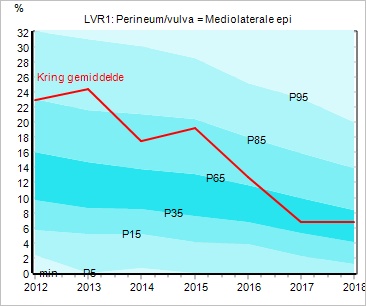 De Trend in plaatjes2e lijn
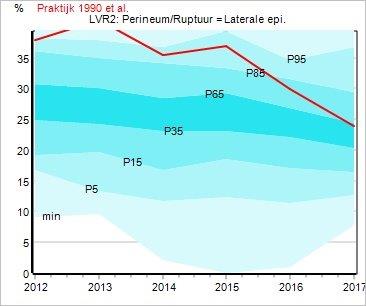 De trend in cijfers
1e lijn
Kliniek
Aanpak
1. Gezamenlijke ITV klinisch- en 1e lijns VK
 Inventariseren aantallen
 Inventariseren motivatie voor epi
 Bespreken van het eigen handelen
 Opstellen van onderzoeksvragen
 Literatuursearch naar indicaties en motivatie voor keus
 Presenteren aan de ITV groep
 Maken van nieuwe afspraken

2. Terugbrengen naar de achterban en afspraken maken

3. Na 2 jaar evalueren
Succesfactoren
1. Samen 
Begrip voor en inzicht in elkaars handelen
De getallen kennen

2. Inzicht in factoren die je keuze beïnvloeden 
angst, commentaar, opleiding, cijfers kennen etc; 80/20 verdeling

3. Gestructureerd aanpakken van nieuwe handelswijze dmv: 
Klinische les
Reden voor episiotomie vooraf en achteraf noteren 

4. Succes vieren!
Dank voor uw aandacht
Hand op de knip!
De volgende cijfers zijn ter inzage voor als er nog vragen zijn.
De landelijke cijfers 1e lijn
De Consortiumcijfers 1e lijn
VSV KIEM geboortezorg 1e lijn
Landelijke cijfers 2e lijn
Consortium cijfers  2e lijn
VSV KIEM geboortezorg Bernhoven